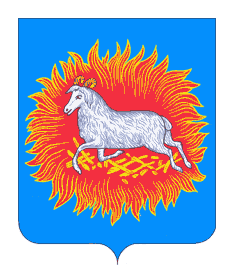 Отчет об исполнении бюджета Каргопольского  муниципального округа Архангельской области за 2022 год.
Исполнение доходной части бюджета   за 2022 год составило 1 400 954  тыс.руб. Или  100,2  % к плановым назначениям.
Структура налоговых и неналоговых доходов
Структура доходной части бюджета
Расходная часть бюджета за 2022 год составила 1 375 076 716 руб.  (96,4 %)
РАЗДЕЛ 01Общегосударственные расходы – 96 693 тыс.руб
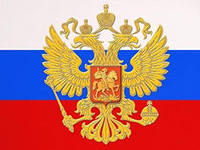 Расходы на осуществление 
государственных полномочий
«Другие общегосударственные вопросы» 25 084,1 т.р (86,4%)
734,8 т.р
15 049,8 т.р
785,5 т.р
1 48,1 т.р
4 748,5 т.р
24,6 т.р
«Другие общегосударственные вопросы» 25 084,1 т.р (86,4%)
2811,4 т.р
85,5 т.р
79,5 т.р
76,7 т.р
79,7 т.р
460,0 т.р
Раздел 02Национальная оборона
РАЗДЕЛ 03
Национальная безопасность и    правоохранительная  деятельность 5 396.2 тыс.руб  (95.2 %)
Пожарные 
извещатели 
282,8 т.р
 (ОБ+МБ)
Заполнение 
водой 
пож.водоемов
 297,9 т.р
Расчистка 
подъезда 
  к пож.вод .
   265,8 т.р
Прочие расходы  34,8 т.р
арендная плата за помещение для автомобиля ДПД 
60,0 т.р
обустр-во
противопож.
барьеров 
79,6 т.р
Строит.
и ремонт пожарных
водоемов

 895,3 т.р
Приобрет.
 здания 
пож.поста

3480,1 т.р
(ОБ)
Раздел 04 Национальная экономика78 788,1 тыс.руб    91,1%
4338,2
 т.р
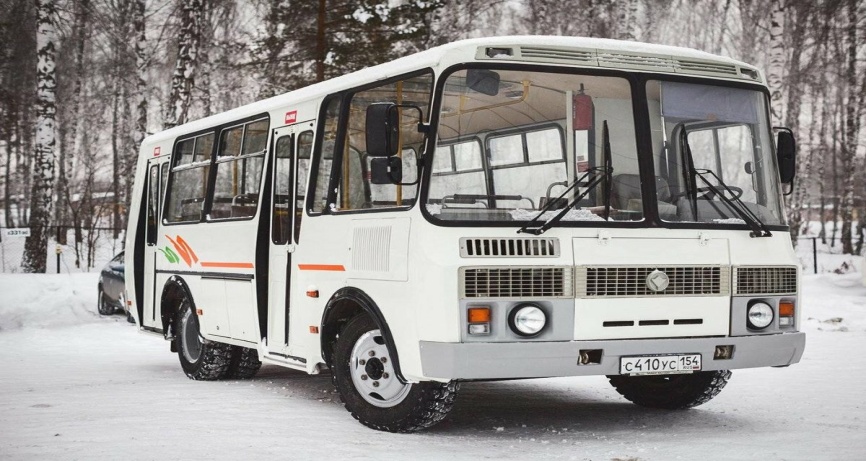 Подраздел 0408        ТРАНСПОРТ   11 299,8 тыс.руб ( 100 %)
Подраздел 0409            Дорожное хозяйство              (дорожные  фонды)              56 065,2 тыс.руб (88,9%)
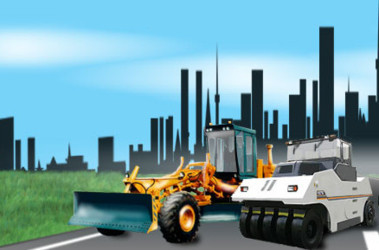 Подраздел 0412         Другие вопросы вобласти национальной экономики          (4 338,2 т.р)  99,7 %
Подраздел 0501  «Жилищное хозяйство»59 754,7 тыс.руб ( 84,9%)
Подраздел 0502 
   «Коммунальное 
       хозяйство» 
   3296,4 тыс.руб (41,3%)
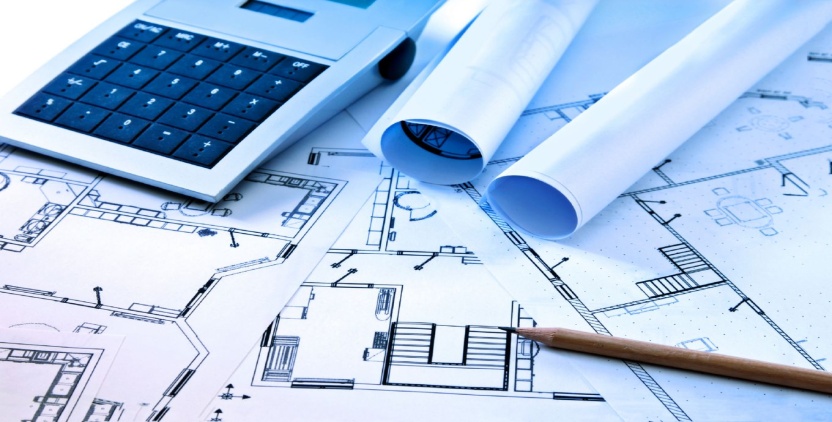 Подраздел 0502 
      «Коммунальное 
           хозяйство» 
   3296,4 тыс.руб (41,3%)
Подраздел 0503«Благоустройство»55 954,5 тыс.руб   (94,1%)
Подраздел 0505       «Другие вопросы в  области      жилищно-коммунального хозяйства» 205 816.9 тыс.руб (100%)
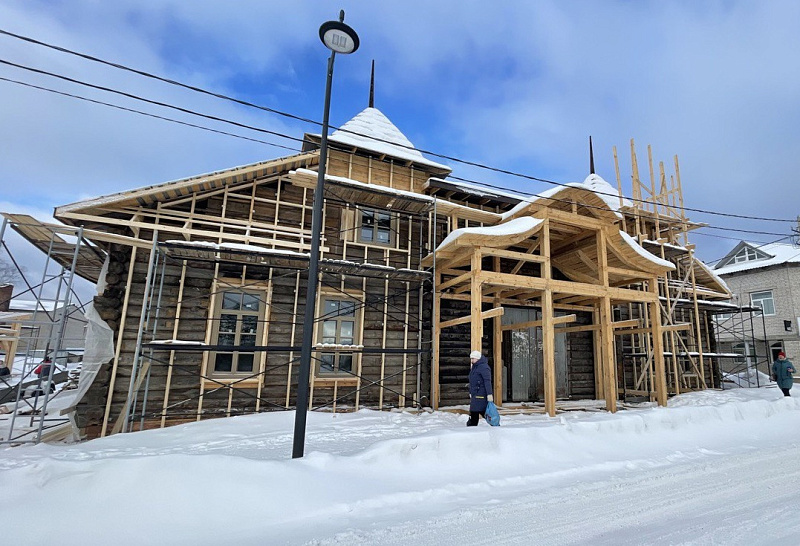 Реконструкция системы водоснабжения г.Каргополя (левобережная часть ) и пос.Пригородный -107 887,3 тыс.руб;
-Строительство водопровода в правобережной части г.Каргополя в рамках ФП «Чистая вода»- 27 479,6 тыс.руб;
-на реализацию проекта благоустройства территории «Каргопольскому театру- быть !» -70 450,0 руб.руб.
Подраздел 0605       «Охрана окружающей среды и     экологическая безопасность на территории КМО АО на 2021-2024 гг» 3189,9 тыс.руб (100 %)
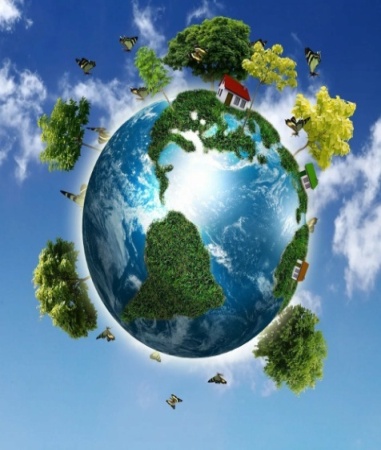 1 649,6 т.р
1 500,0     т.р
40,2 т.р
Информация о достигнутых показателях по средней заработной плате работников
 учреждений, расположенных на территории Каргопольского  района, повышение которым предусмотрено «майскими» Указами Президента РФ и отраслевыми 
«дорожными картами»
Раздел 07         Образование633 363,6 т.р 99,7 %
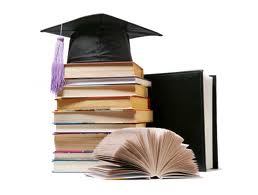 Подраздел 0701  Дошкольное образование  181 310 тыс.руб . 100 %
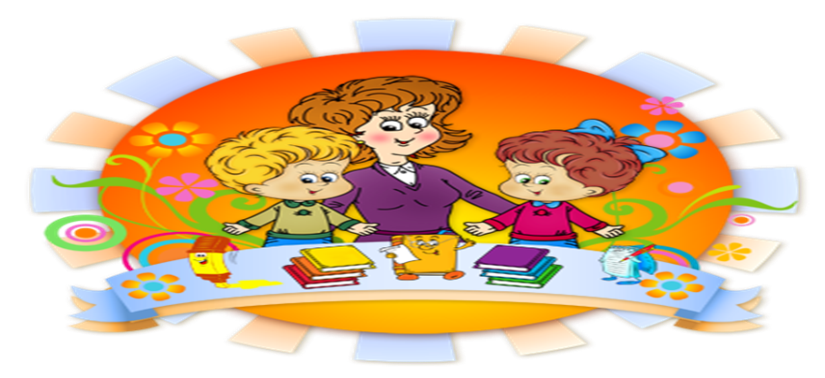 98 042,3 т.р
65 339,5 т.р
3043,7 т.р
Подраздел 0701  Дошкольное образование
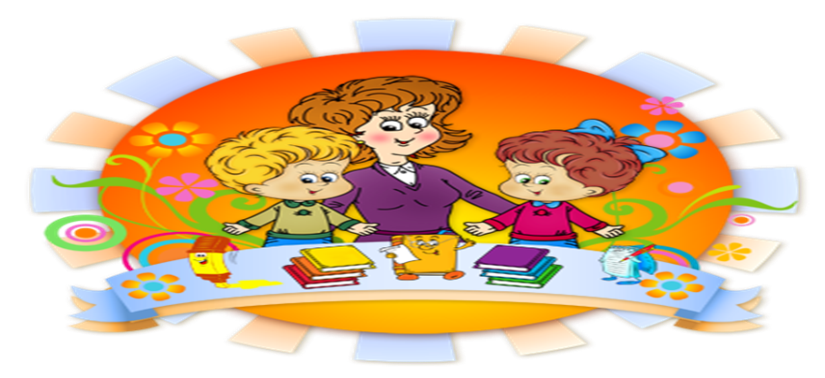 1998,4т.р
11368,4 т.р
734,0 т.р
766,8 т.р
Подраздел 0702 «Общее образование» 396 402,1 тыс.руб  99,5 %
Подраздел 0702  «Общее образование»
Подраздел 0702  «Общее образование»
Подраздел 0702  «Общее образование»
Укрепление МТБ пищеблоков и школьных столовых 
1178,2 т.р (ОБ+МБ)
Обучение студентов в САФУ  229,4 т.р
Прочие мероприятия в области 
образования
 191,1 тыс.руб
Подраздел 0703 «Дополнительное образование» 40 369,9 т.р ( 100% )
Подраздел 0707«Молодежная  политика  и оздоровление  детей»     (3 121,9 т.р)    99,2 %
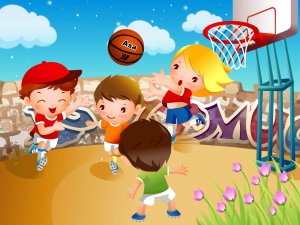 Раздел 08 «Культура и кинематография»  (178 546.6 тыс.руб) 93.6 %
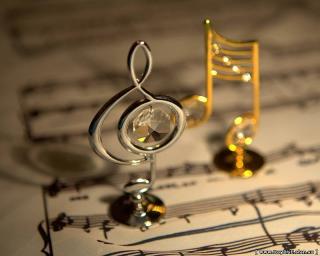 Раздел 08 «Культура и кинематография»
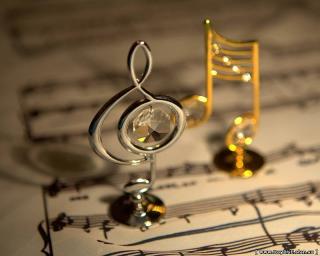 250,0 т.р
Раздел 08 «Культура и кинематография»
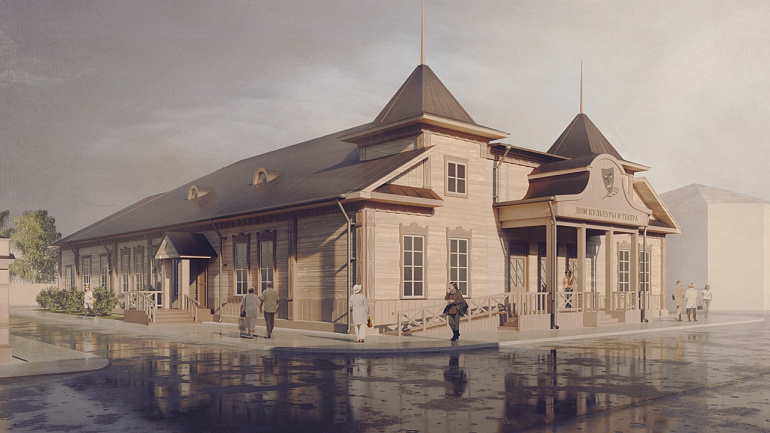 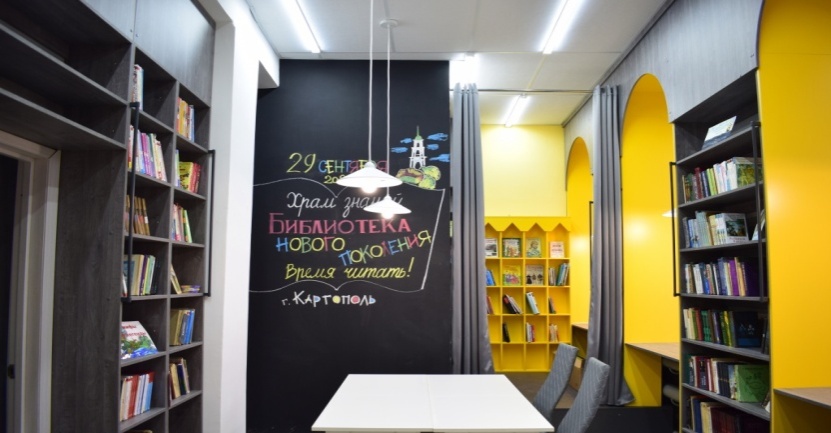 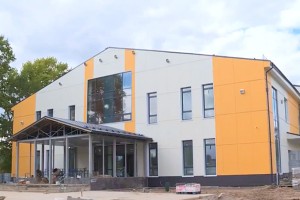 17 329,1 т.р
5 425,2 т.р
14 679,9 т.р
32 712,9 т.р
1000,0 т.р
Ремонт здания детской библиотеки (ОБ)
Раздел 10 «Социальная        политика»(41 362,9 тыс.руб) 93,3 %
Подраздел 1003  «Социальное обеспечение населения» 11 556,8  тыс.руб (83,1 %)
67,4  т.р
130,0 т.р
342,3  т.р
Подраздел 1003  «Социальное обеспечение населения» 11 017,1 тыс.руб
Подраздел 1004    «Охрана семьи и детства» 23 419.8 т.р(97.4 %)
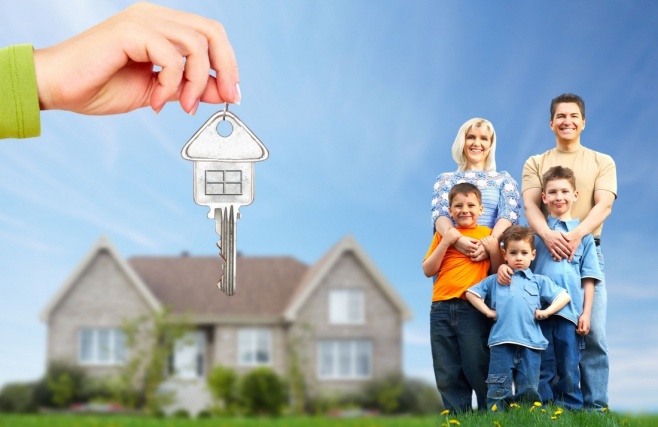 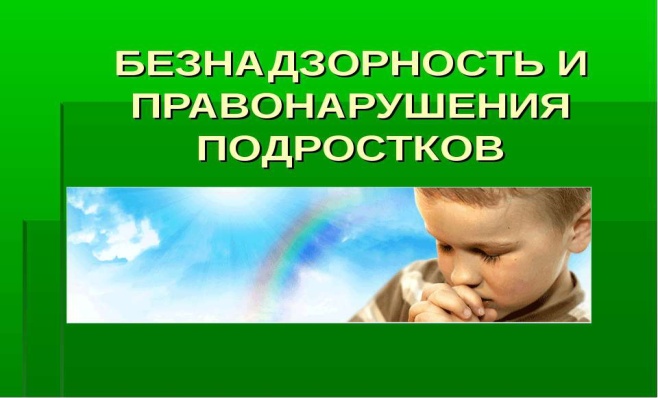 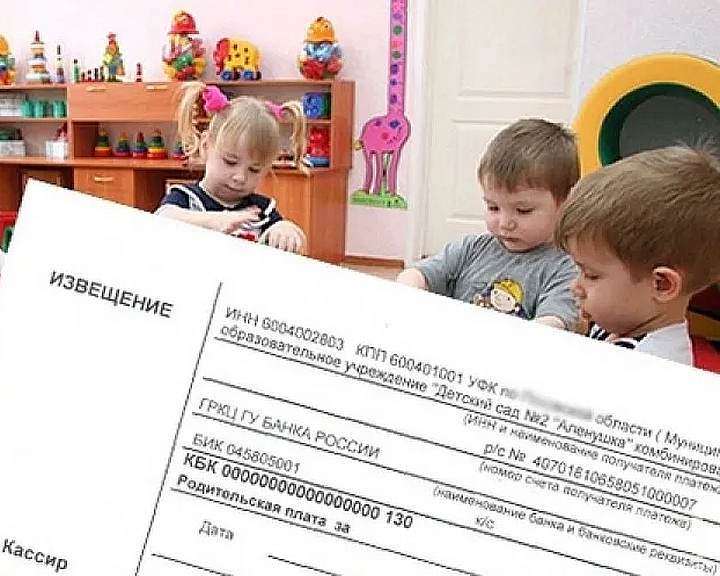 5650,0 т.р
15,0 т.р
Подраздел 1004    «Охрана семьи и детства»
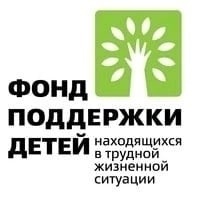 МП «Обеспечение общественного порядка и 
профилактика преступности на территории КМО»
 реализация проекта « ВЕТЕР ПЕРЕМЕН» -
1 249,8 тыс.руб
(грант фонда поддержки детей)
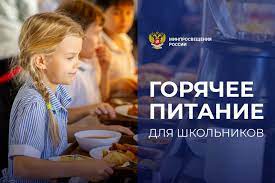 Меры соц.поддержки семьям военнослужащих ,
принимающих участие в СВО в виде бесплатного 
горячего питания обучающихся и присмотра 
и ухода за детьми, посещающими ДОУ-
101,4 тыс.руб.
Подраздел 1006 Другие вопросы в области социальной политики  (3423,9 тыс.руб) 100 %
Раздел 11 Физическая              культура и спорт              (18 397,2 тыс.руб) 100%
Раздел 1301Обслуживание муниципального долга 49%
166,5 тыс.руб
49%